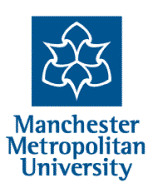 Checking and understanding Simulation Behaviour
Bruce EdmondsCentre for Policy ModellingManchester Metropolitan University
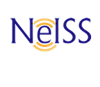 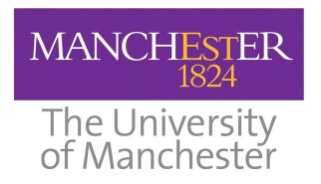 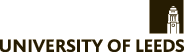 [Speaker Notes: Introduce me and the CPM
Complexity Group and Grant Proposal with ISC]
Verification and Validation
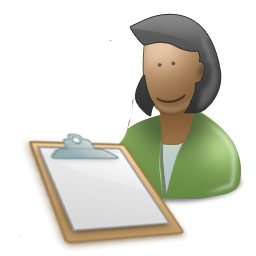 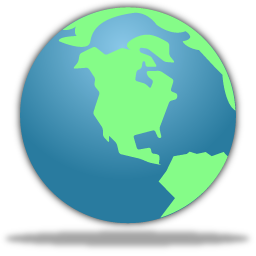 Validation
Verification
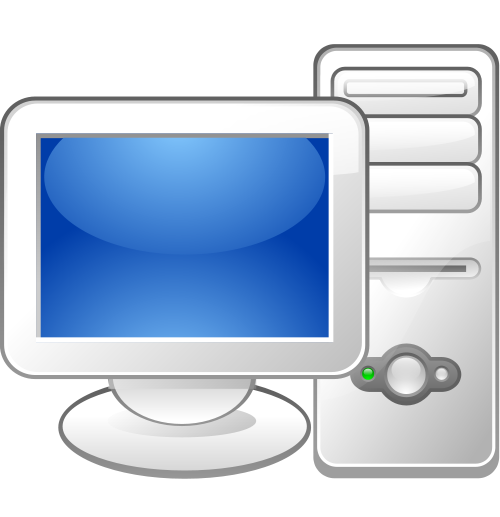 Checking and understanding Simulation Behaviour. Bruce Edmonds,  ISS Course, 2011, slide 2
Case Study 1: Where the authors did not understand their own code!
A Brief History
Idea of tags comes from (Holland 1993)
(Riolo at al. 2001) publish a simple model in Nature purporting to show evolution of cooperation without reciprocity
Praised by eminent academics (Sigmund and Nowak 2001)
Turns out model was extremely brittle (Roberts and Sherratt 2002)
Double replication and analysis reveals original results due to a process not understood by original authors (Edmonds and Hales 2003)
Checking and understanding Simulation Behaviour. Bruce Edmonds,  ISS Course, 2011, slide 4
Basic Idea
A population of agents, each with a “tag” (a value in [0, 1]) and a tolerance
Each iteration agents randomly paired
If other’s tag is within the tolerance of an agent’s tag (i.e. its close enough) it donates to that other 
Donating costs the donor – it gets no direct benefit
Agents with more value are preferentially reproduced
And yet those that donate seem to thrive, forming an apparently cooperative group
Checking and understanding Simulation Behaviour. Bruce Edmonds,  ISS Course, 2011, slide 5
Illustration of tag mechanism
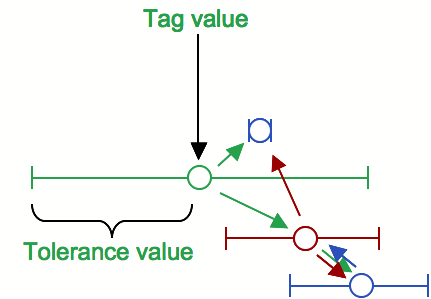 Donation occurs if:| mytag – otherstag | ≤ mytolerance
Checking and understanding Simulation Behaviour. Bruce Edmonds,  ISS Course, 2011, slide 6
Their Results and Conclusion
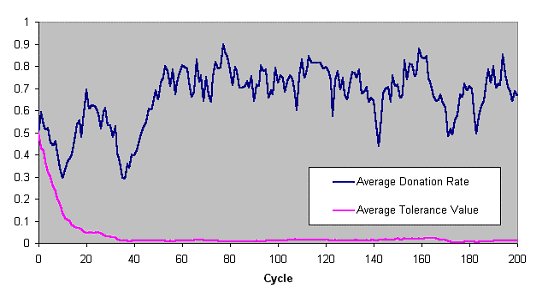 Strategies of donating to others who have sufficiently similar heritable tags ... can establish cooperation without reciprocity. (Riolo et al. 2001, page 443)
Checking and understanding Simulation Behaviour. Bruce Edmonds,  ISS Course, 2011, slide 7
However…
…if donation criteria is changed to:
| mytag – otherstag | < mytolerance
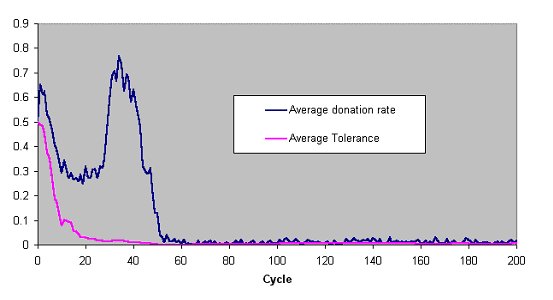 Checking and understanding Simulation Behaviour. Bruce Edmonds,  ISS Course, 2011, slide 8
Further investigation showed…
That the reported effect depended upon the donation of individuals with identical tags
With the original donation criteria agents are ‘forced’ to donate (i.e. they do even with zero tolerance) if the criteria is changed, so that agents can evolve/‘choose’ to be completely selfish cooperation disappears
Tolerance in model turns out to only be important as a symmetry-breaking mechanism given the (slightly odd and non-standard) selection mechanisms used in the original
Though tag-based cooperation can be made to work without ‘forcing’ it (Edmonds 2006)
Checking and understanding Simulation Behaviour. Bruce Edmonds,  ISS Course, 2011, slide 9
Conclusions changed…
From: 
Strategies of donating to others who have sufficiently similar heritable tags ... can establish cooperation without reciprocity
To:
Compulsory donation to others who have identical heritable tags can establish cooperation without reciprocity in situations where a group of tag clones can replicate themselves exactly
Checking and understanding Simulation Behaviour. Bruce Edmonds,  ISS Course, 2011, slide 10
What went wrong?
The authors clearly did not understand their own model and how and why it worked
I suspect…
They only tried a few variations of their model
They only looked at their results using aggregate outcome measures & graphs
They did not test their hypotheses about what was happening using simulation experiments
No one else had inspected and replicated it
The over-interpreted their model
They rushed to print
Checking and understanding Simulation Behaviour. Bruce Edmonds,  ISS Course, 2011, slide 11
References
Holland, J. (1993) The Effect of Labels (Tags) on Social Interactions. SFI Working Paper 93 10 064. Santa Fe Institute, Santa Fe, NM, USA.
Riolo, R. L., Cohen, M. D. and Axelrod, R. (2001) Evolution of cooperation without reciprocity. Nature, 411:441-443.
A reproduction of the (Riolo et al 2001) model including the modifications described in (Edmonds & Hales 2003) is: http://cfpm.org/ISS/models/Riolo model.nlogo
Sigmund, K. and Nowak, M. A. (2001) Evolution - Tides of tolerance. Nature 414:403.
Roberts, G. and Sherratt, T. (2002) Does similarity breed cooperation? Nature 418:499-500.
Edmonds, B. and Hales, D. (2003) Replication, Replication and Replication - Some Hard Lessons from Model Alignment. Journal of Artificial Societies and Social Simulation 6(4):11. http://jasss.soc.surrey.ac.uk/6/4/11.html
Edmonds, B. (2006) The Emergence of Symbiotic Groups Resulting From Skill-Differentiation and Tags. Journal of Artificial Societies and Social Simulation, 9(1):10. http://jasss.soc.surrey.ac.uk/9/1/10.html 
A version of the model described in (Edmonds 2006) is: http://cfpm.org/ISS/models/Evolution of Symbiosis.nlogo
Checking and understanding Simulation Behaviour. Bruce Edmonds,  ISS Course, 2011, slide 12
A Brief Analysis of the Stages in the Development of Simulationsand Some Suggestions about Checking Them
The Difficulties in Verification
Simulation code is alien and unnatural!
Simulation code is complicated and its easy to make mistakes
Simulation outcomes are not always easy to understand from its set-up (emmergence)
You might have multiple goals for a simulation
You might not have enough time to really understand your own simulation
There might be an intermediary between you and the simulation (e.g. a programmer)
There are, actually, lots of different representations of the simulation in use!
Checking and understanding Simulation Behaviour. Bruce Edmonds,  ISS Course, 2011, slide 14
Some of the Different Representations of a Simulation
Your intention for the simulation
Your description of your design for a simulation
A specification of the simulation
The (current) simulation code
Your understanding of how the code works at the micro-level
The outcomes from running the simulation
Representations of the outcomes (stats, graphs, visualisations, traces etc.)
Your understanding of what emerges from the complex interactions within the simulation
Hypotheses about what happens in the simulation
Your interpretation of the outcomes and hypotheses in terms of the observed social phenomena
How to plan and build a simulation. Bruce Edmonds,  ISS Course, 2011, slide 15
Possible Stages of Verification (from Galán et al. 2009 JASSS)
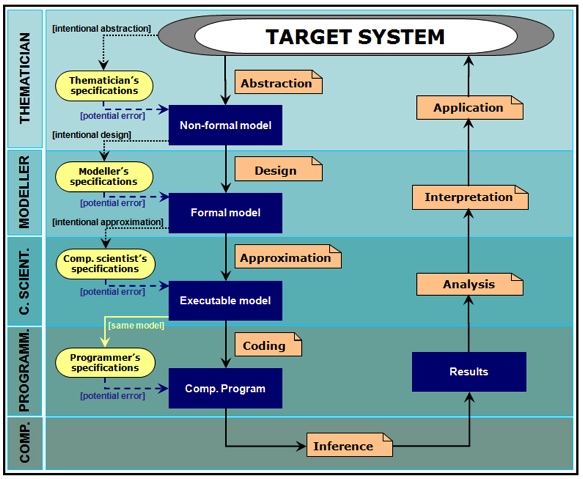 Interpretation
Specification
Application
Outcomes
Analysis
Theories
Model
Code
Checking and understanding Simulation Behaviour. Bruce Edmonds,  ISS Course, 2011, slide 16
Model Checking Suggestions
Develop different models for the same theories/ideas
Explore the outcomes over the parameter space intended for the model
Try the model for well understood situations/settings
Check against mathematical abstractions
Visualise the processes in the model
Follow case studies of individual agents
Checking and understanding Simulation Behaviour. Bruce Edmonds,  ISS Course, 2011, slide 17
Program Checking Suggestions
Try the simulation in different systems or using different languages/libraries
Try ‘turning off’ features and check the residual behaviour is as suggested
Check smaller chunks of the simulation that they are behaving as they should
Represent the code’s behaviour in as many different ways as possible
Build in internal checks, even if you don’t thing they are necessary
Checking and understanding Simulation Behaviour. Bruce Edmonds,  ISS Course, 2011, slide 18
Community Strategies
Get outside expert opinion on the results coming from your model – are they reasonable?
Have others play with your simulation (make it available e.g. openabm.org)
If there is a programmer learn something about the program and get the programmer to learn about the domain area
Ultimately get someone else to independently replicate your simulation
Checking and understanding Simulation Behaviour. Bruce Edmonds,  ISS Course, 2011, slide 19
References
Axtell, R., Axelrod R., J.M. Epstein and M.D. Cohen (1996), "Aligning Simulation Models: A Case Study and Results", Computational and Mathematical Organization Theory 1(2), pp. 123-141.
Galán, J. M. et al. (2009). 'Errors and Artefacts in Agent-Based Modelling'. Journal of Artificial Societies and Social Simulation 12(1)1. http://jasss.soc.surrey.ac.uk/12/1/1.html
Handbook of Simulating Social Complexity (soon, really!)
Checking and understanding Simulation Behaviour. Bruce Edmonds,  ISS Course, 2011, slide 20
Case Study 2: Trying to understand and check a complex simulation
Trying to Check a Complex Simulation
A complex model that attempts to integrate as much of the evidence as possible within a coherent framework (a “Data Integration Model”)
Developed over time in close conjunction with domain experts
First version just reaching the validation stage
Intermediate programmer (me!) trying to incorporate design of experts
Checking and understanding Simulation Behaviour. Bruce Edmonds,  ISS Course, 2011, slide 22
Different ways of checking
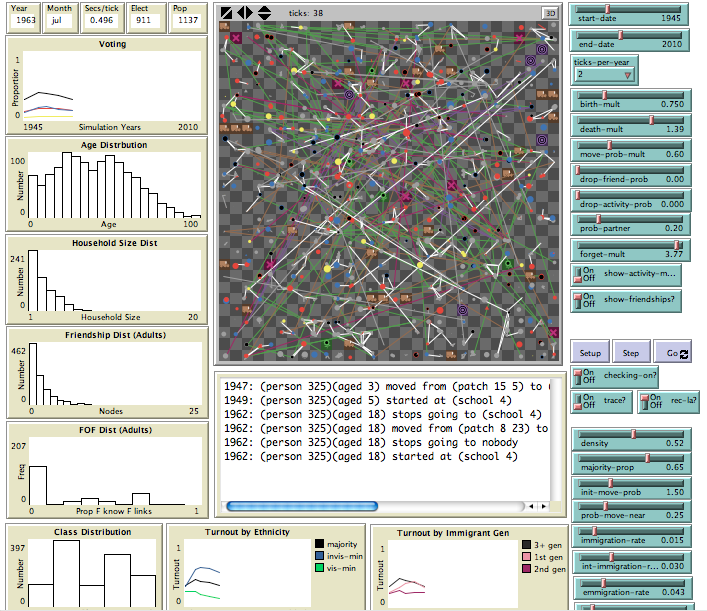 Different trace and tracking tools
Built in checking
Visualisation of the detail
Individual case story
Lots of different views/graphs of what is happening
Other steps taken to check code
Documenting the evidence, motivations and intentions of the model in detail
Rapid prototyping, showing early versions of the model and with frequent meetings discussing its implementation and behaviours
Multiple validation against many different criteria planned
Feedback from many others as to the specification and outcomes of the model
Checking the model against others (e.g. population models) planned
Checking and understanding Simulation Behaviour. Bruce Edmonds,  ISS Course, 2011, slide 24
Conclusion: General Strategies
Be as clear and as specific about the various representations/goals as possible and document them!
Try to check things in lots of different ways 
Look and check at various levels
Build checks into your procedures and code
Gold Standard: Independently replicated simulations
Checking and understanding Simulation Behaviour. Bruce Edmonds,  ISS Course, 2011, slide 25
The End
Introduction to Social Simulation Course Page
http://sites.google.com/site/socialsimulationcourse


Bruce Edmonds
http://bruce.edmonds.name
Centre for Policy Modelling
http://cfpm.org 
Manchester Metropolitan Business School
http://www.business.mmu.ac.uk

NeISS Portal
http://www.neiss.org.uk